Государственное  профессиональное образовательное автономное учреждение
Ярославской области                                                                                                               
Ярославский колледж сервиса и дизайна
Комплект рабочих тетрадей
 по обществознанию: 
методическое пособие для преподавателей и студентов учреждений среднего профессионального образования
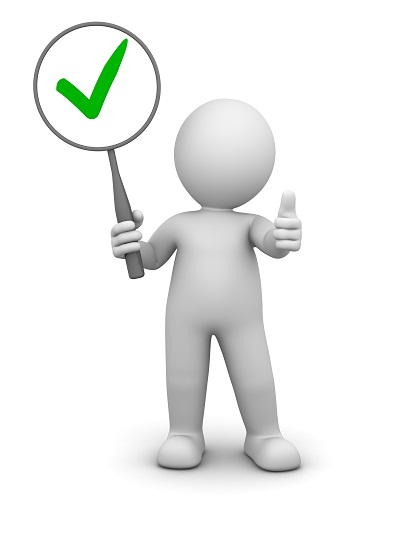 ОБЩЕСТВОЗНАНИЕ
РАБОЧАЯ ТЕТРАДЬ №2
ОБЩЕСТВОЗНАНИЕ
РАБОЧАЯ ТЕТРАДЬ №3
ОБЩЕСТВОЗНАНИЕ
РАБОЧАЯ ТЕТРАДЬ №1
Автор-составитель:
Мещеряков А.Г. 
преподаватель истории
и обществознания
Ярославль, 2015
ОБЩЕСТВОЗНАНИЕ
РАБОЧАЯ ТЕТРАДЬ №1
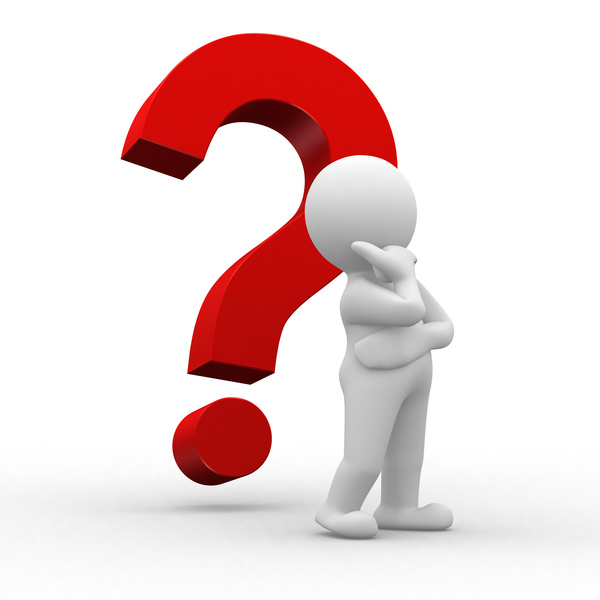 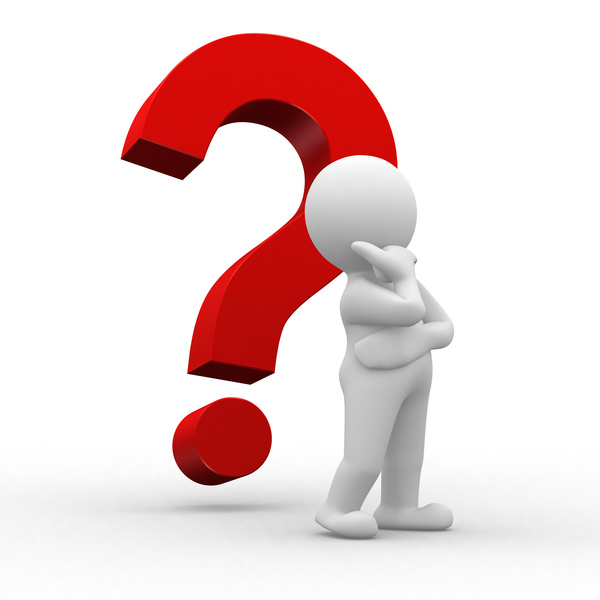 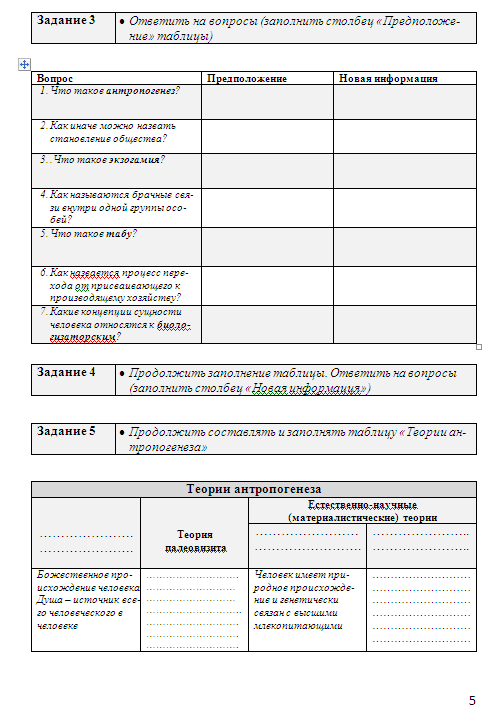 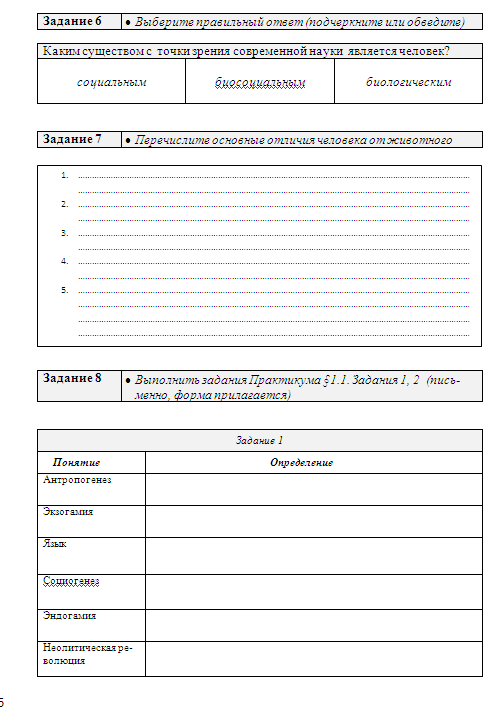 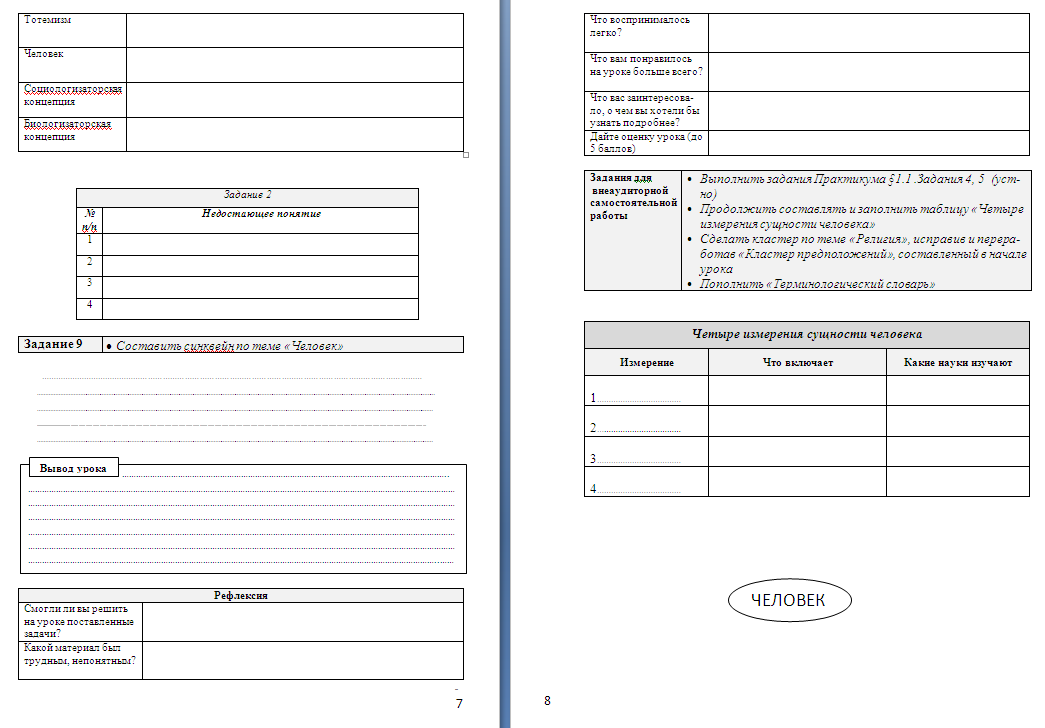 Каждая тема –  технологическая карта урока для студента
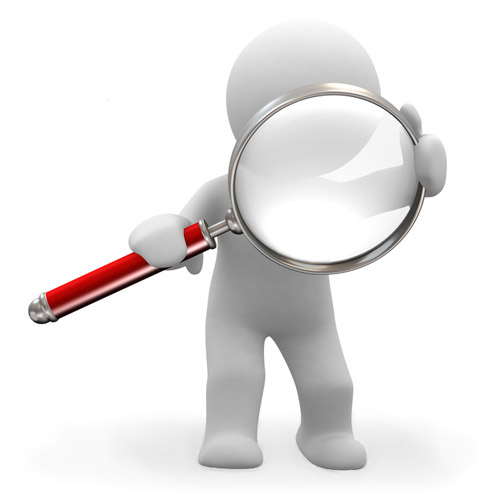 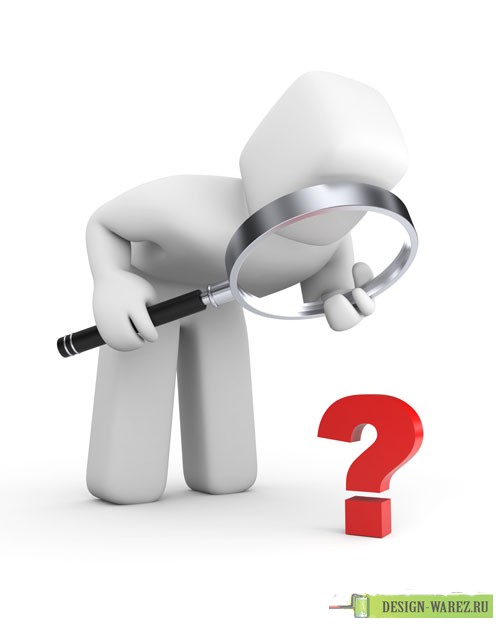 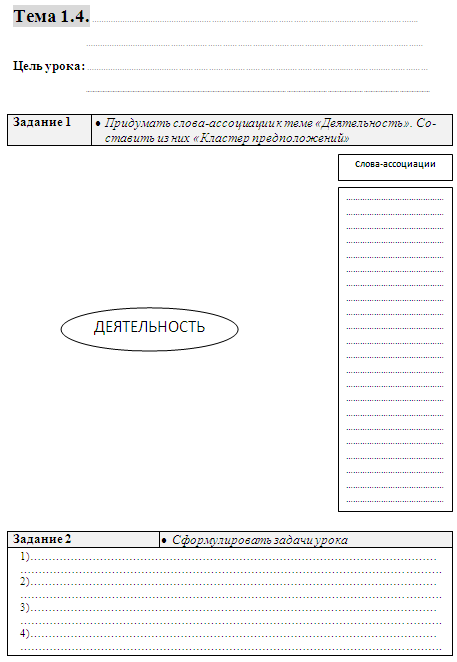 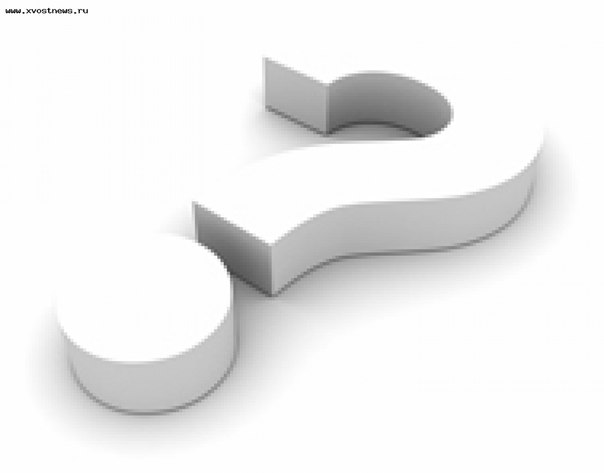 На стадии «Вызов» студенты вовлекаются в работу по осмыслению и принятию цели, формулированию задач урока; используется «Кластер предположений»
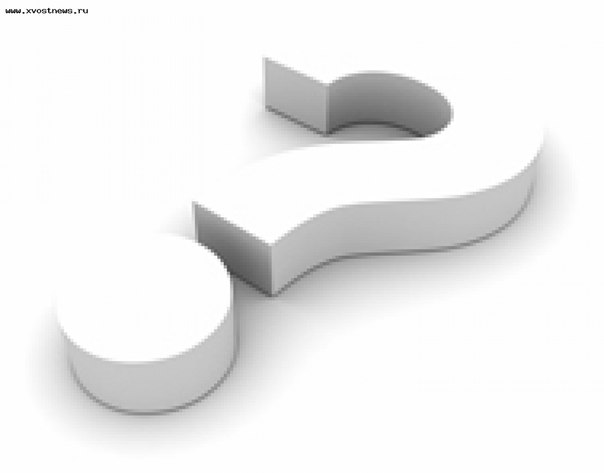 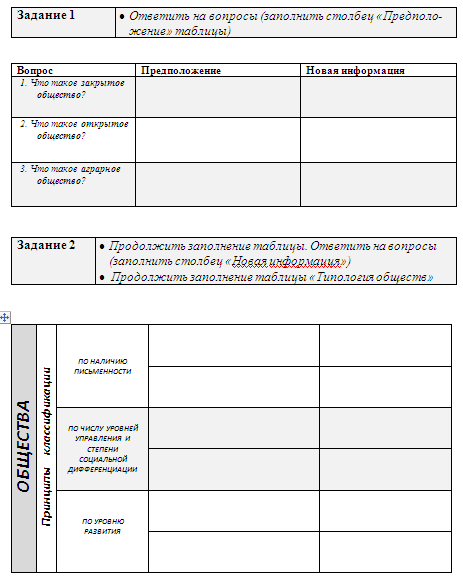 Стадия «Осмысление» предполагает лекцию преподавателя
работу с текстом учебника, дополнительной литературой, раздаточным материалом; продолжается работа с Бортовым журналом, составляются и заполняются различные схемы и таблицы
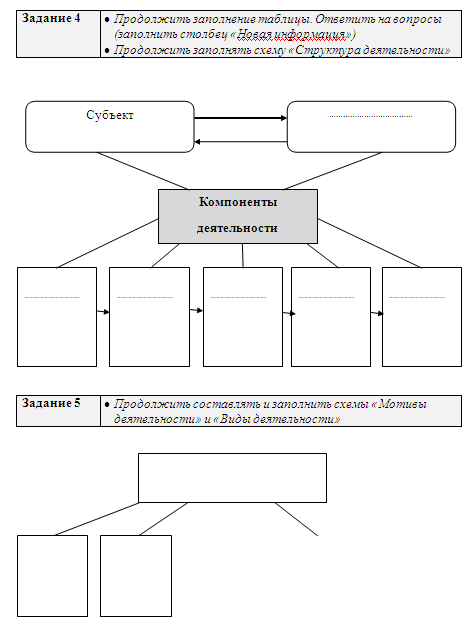 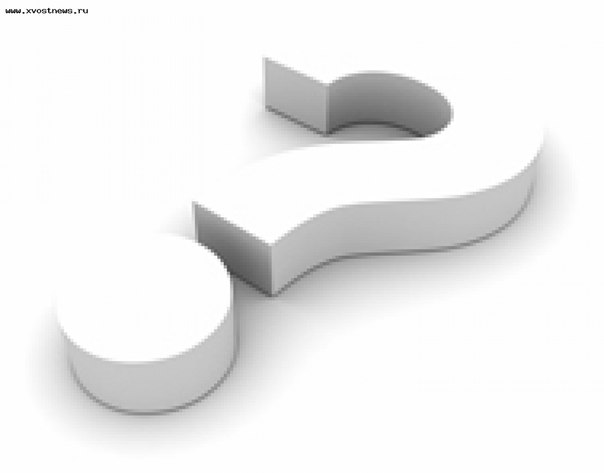 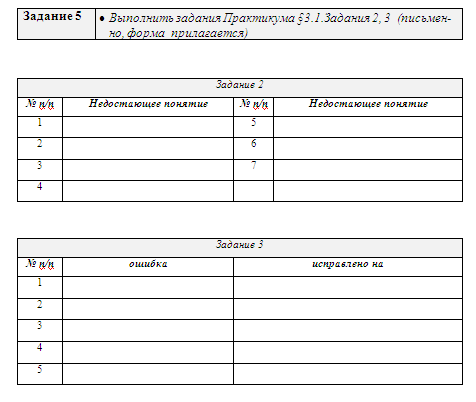 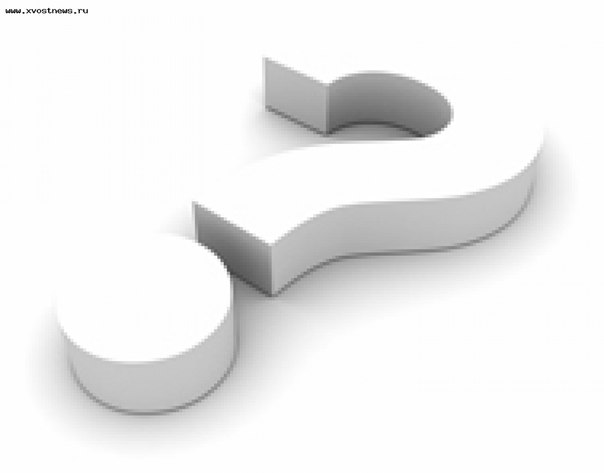 На этапе первичного закрепления материала студентам предлагается выполнить задания из Практикума
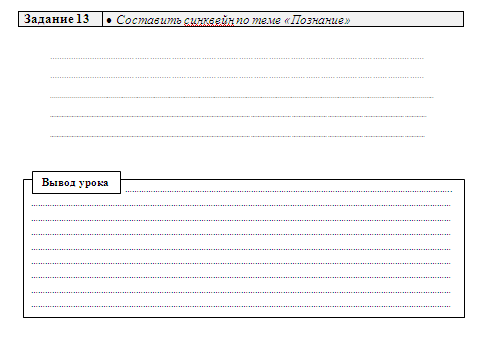 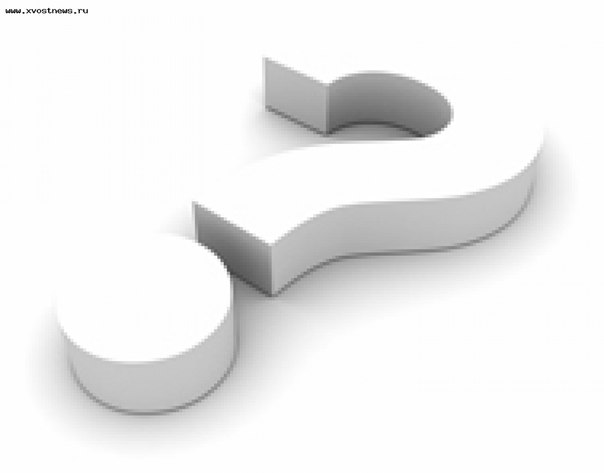 На стадии «Рефлексии» студентам предлагается составить синквейн и после обсуждения сформулировать вывод урока
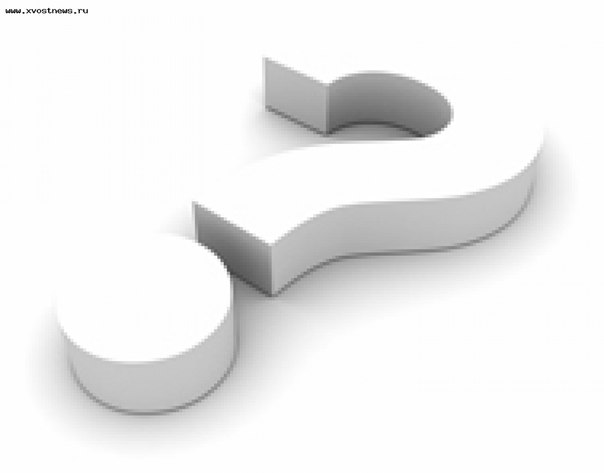 После того, как сформулирован и записан вывод урока, студентами проводится рефлексия – самоанализ собственной деятельности на уроке, оценка результатов
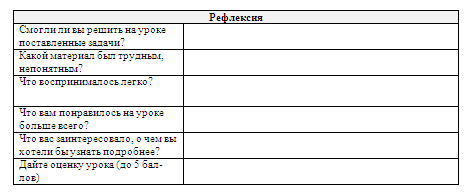 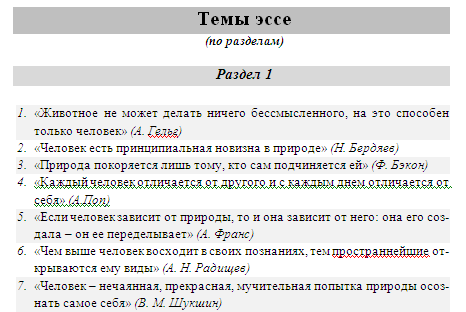 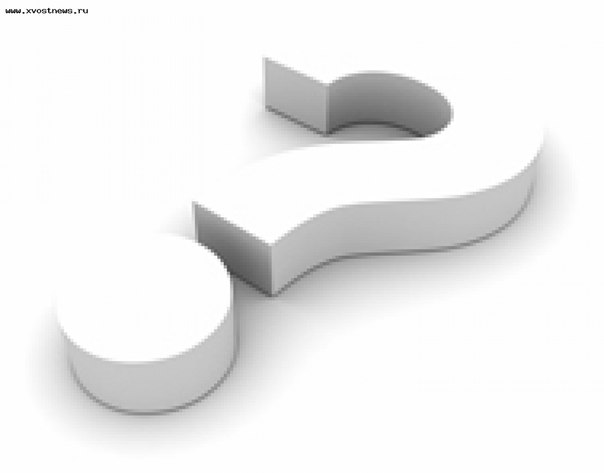 По результатам изучения каждого раздела программы предполагается написание эссе (художественная форма письменной рефлексии) по одной из тем, приведенных в конце Рабочей тетради на выбор
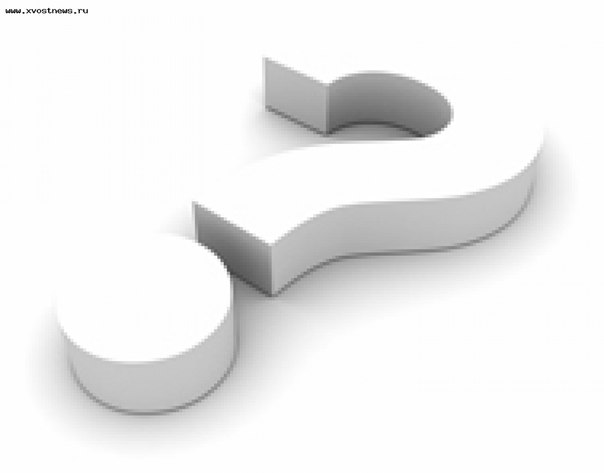 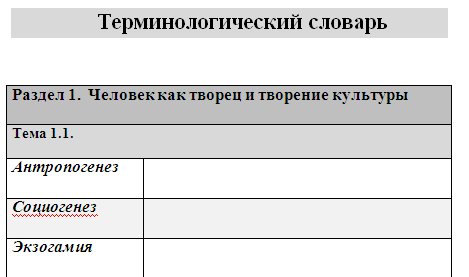 В конце каждого урока содержатся задания для внеаудиторной самостоятельной работы, важная роль в которой отводится работе с Терминологическим словарем, помещенным в конце Рабочей тетради
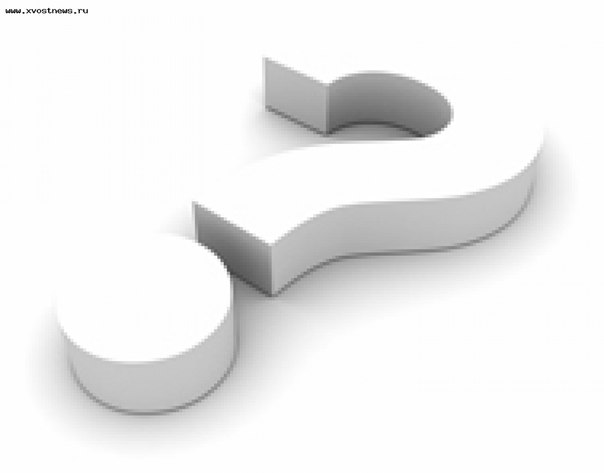 Некоторые темы программы предлагаются для самостоятельного изучения студентами с последующим представлением результатов и обсуждением в аудитории
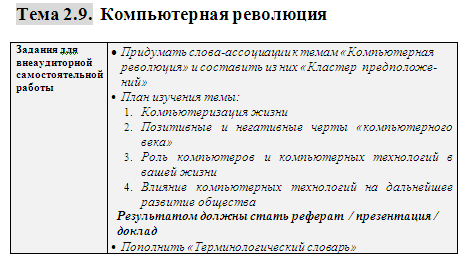 Комплект рабочих тетрадей призван:
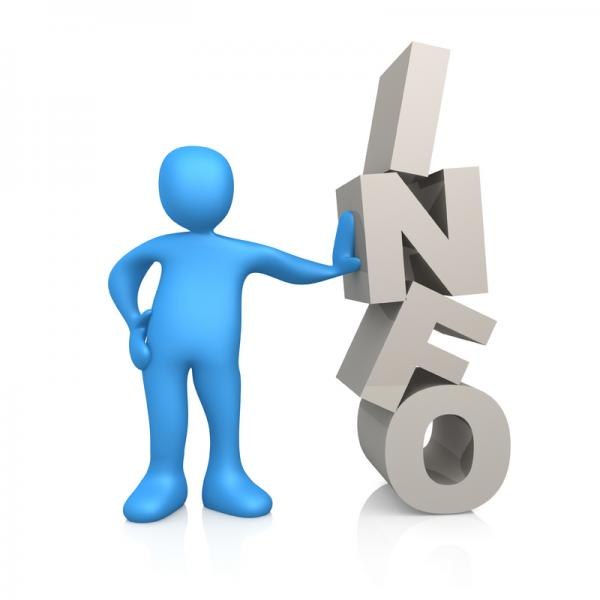 обеспечить условия для успешного овладения студентами базовым понятийным аппаратом общественных наук

 облегчить работу преподавателя по предварительной подготовке, организации и проведению учебно-воспитательных занятий по курсу «Обществознание»
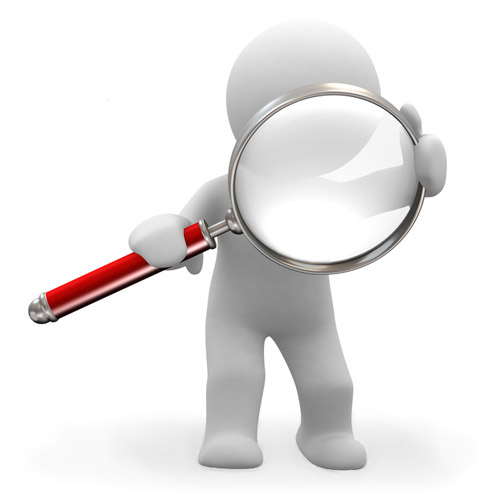 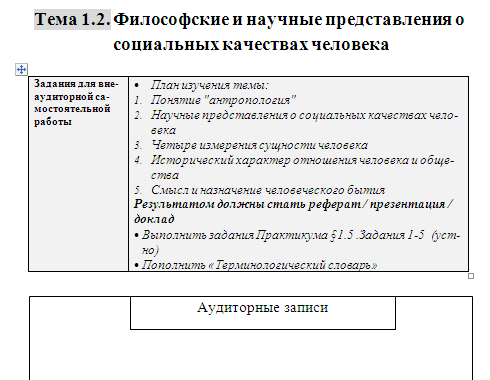 Спасибо  за  внимание!